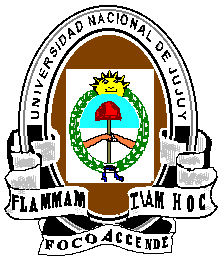 INGENIERÍA DE LA PRODUCCIÓN Y LA EMPRESA
2020
INGENIERÍA DEL PRODUCTO
DEFINICIÓN DE PRODUCTO
“Un conjunto de atributos (características, funciones, beneficios y usos) que le dan la capacidad para ser intercambiado o usado. Usualmente, es una combinación de aspectos tangibles e intangibles. Así, un producto puede ser una idea, una entidad física (un bien), un servicio o cualquier combinación de los tres. El producto existe para propósitos de intercambio y para la satisfacción de objetivos individuales y de la organización.” (Asociación Americana de Marketing).
En términos generales, el producto es el punto central de la oferta que realiza toda empresa u organización (ya sea lucrativa o no lucrativa) a su mercado meta para satisfacer sus necesidades y deseos, con la finalidad de lograr los objetivos que persigue.
TIPOS DE PRODUCTO
SEGÚN DURABILIDAD Y TANGIBILIDAD
DE CONSUMO NO DURADEROS
DE CONSUMO DURADEROS
OTROS TIPOS DE PRODUCTOS
DE CONSUMO POPULAR
PRODUCTOS DE IMPULSO
DE ALTA ROTACIÓN
DE MEDIA Y BAJA ROTACIÓN
PRODUCTOS GANCHO
PRODUCTOS DE TEMPORADA
IMPORTADOS
SUBPRODUCTOS
ATRIBUTOS DE LOS PRODUCTOS
USO PRINCIPAL Y SECUNDARIOS
USUARIOS
ACCESORIOS
FUNCIÓN
PROPIEDADES EXTRAS
DESEMPEÑO
DISEÑO (FORMA, TAMAÑO, PESO, COLORES
PRESENTACIÓN
MATERIALES
ESTÉTICA
MARCA
EMPAQUE Y EMBALAJE
ATRIBUTOS DE LOS PRODUCTOS
GARANTÍA
INSTALACIÓN
PRODUCTO 
EXTENDIDO
ENTREGA
SERVICIO POST-VENTA
MANTENIMIENTO
PROPIEDADES ELÉCTRICAS
PROPIEDADES MAGNÉTICAS
PROPIEDADES TÉRMICAS
INGENIERÍA
PROPIEDADES ÓPTICAS
PROPIEDADES QUÍMICAS
PROPIEDADES FÍSICAS
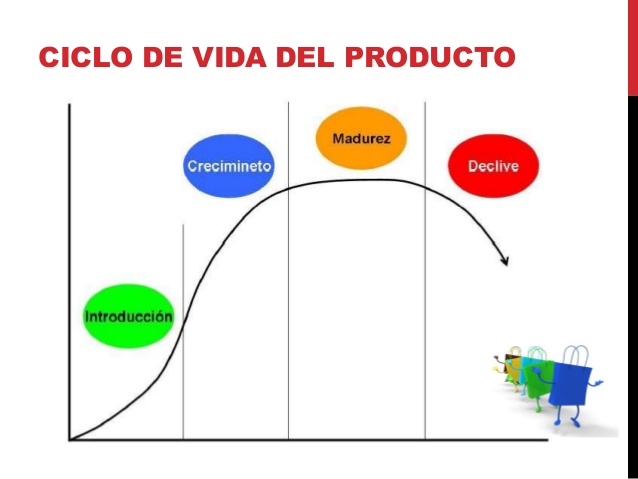 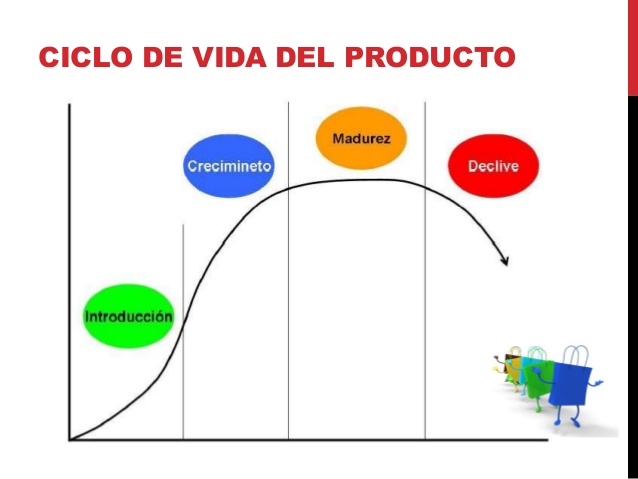 Ciclo de vida del desarrollo del producto y de procesos
Problemas claramente definidos
FASE DE DISEÑO
(Consenso entre las partes)
Requisitos del cliente
FASE DE 
ESPECIFICACIONES
Forma, uso, función, confiabilidad
Posibles soluciones al producto
FASE DE 
CONCEPTO
Evalua fiabilidad de la solución
ATRIBUTOS DE UN PRODUCTO
Clasificación de las características de Calidad
Variable: información que representa una medición directa en una
 escala continua, por ejemplo una dimensión
Atributo: dato comúnmente discreto reportado en forma de 
continuo, conforme o no conforme. Por ejemplo el color, presencia de
 rasguños
ATRIBUTOS Y CUADRO ESTRATÉGICO DE UN PRODUCTO
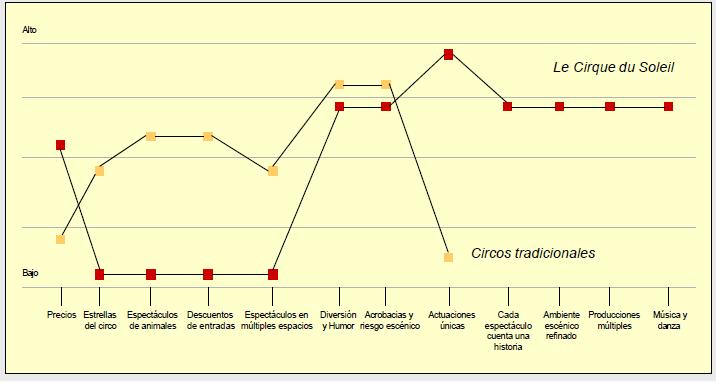 Curva posible
NIVEL OFERTADO
FACTORES COMPETITIVOS
ATRIBUTOS Y CUADRO ESTRATÉGICO DE UN PRODUCTO
EJEMPLO: CENTRO VETERINARIOS
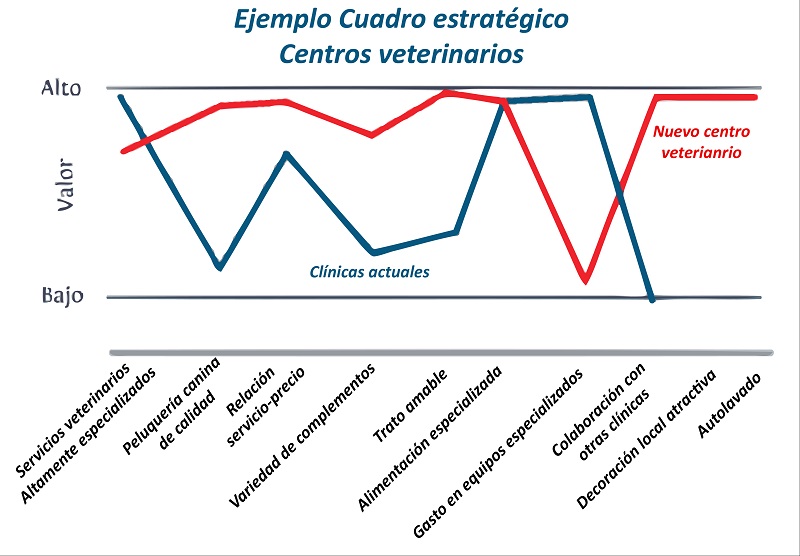 Curva ideal de valor
Curva posible
NIVEL OFERTADO
FACTORES COMPETITIVOS
Estrategias correctas a aplicar al Centro Veterinarios
ATRIBUTOS Y CUADRO ESTRATÉGICO DE UN PRODUCTO
Realizar en grupo (hasta 4 integrantes), el cuadro estratégico para una indumentaria de  trabajo,  para
      la especialidad que usted estudia en esta Facultad
b) Plantear, mediante la aplicación de la matriz de
 las 4 acciones, cual sería una posible curva de 
Valor (de acuerdo a su visión)